Нахождение процентов от числа и числа по его проценту.
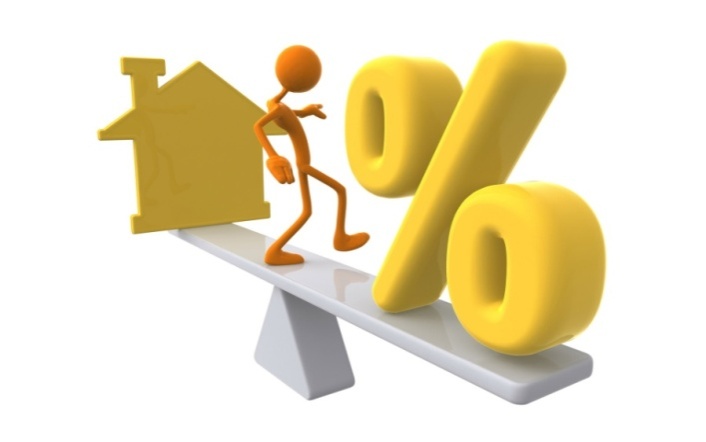 Благодаря рациональному раскрою рабочий из листа железа вместо 20 деталей выкроил 35. Чему равняется процент экономии? 
Мальчик Незнайка решил так: 
 1)35-20=15,
 2) 15:20=0,75 или 75%. 
Правильно ли он размышлял?
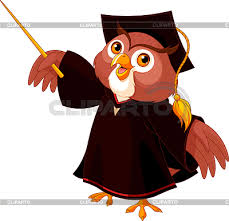 Ответ
Неправильно. Даже грубая оценка показывает, что экономия материала представляет меньше чем 50% (15:35=0,43 или 43%).
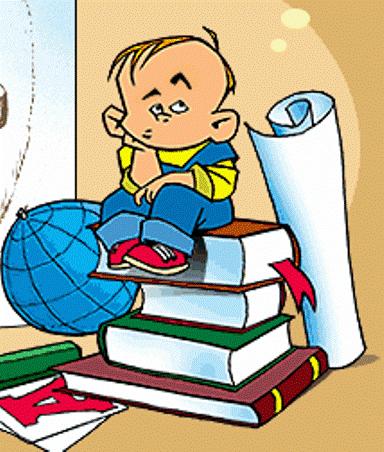 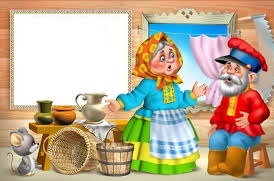 Вся масса  – 300 грамм,
Меда – 5%
Сколько грамм меда-?
Ответ:
300:100*5=15(г) меда
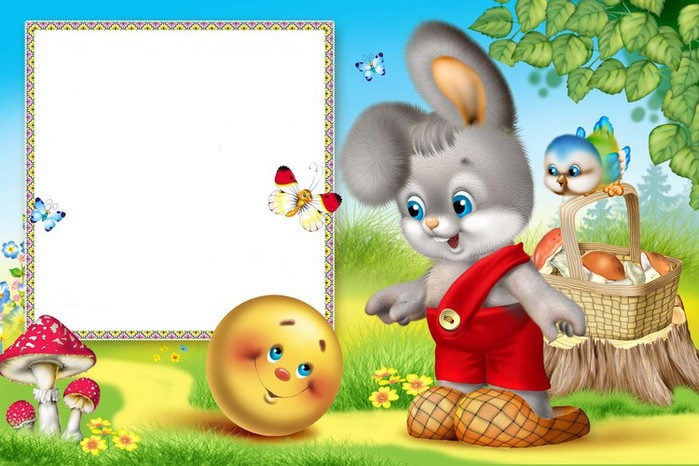 5% - 40 метров
Какой длины путь?
Ответ:
40:5*100=800(м) длина тропы
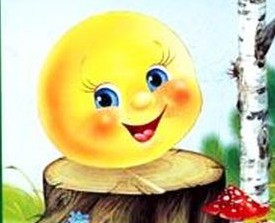 Нужно 800 орехов
Белка имеет 200 орехов
Какой процент орехов имеет белка?
Ответ:
200:800*100=25(%) процетн орехов
1.Ежик насобирал 200 яблок. Себе оставил 35% всех яблок, а остальное отдал зайчатам. Сколько яблок ежик отдал зайчатам? 
2. Дюймовочка сплела веночек из лесных цветов. В венке было 15 колокольчиков, которые составляли 30% всех цветов, а остальное – ромашки. Сколько ромашек в венке? 
3. На лужайке росла земляника. 94% ее успело созреть. Голодный волк съел 4кг земляника. Сколько незрелой земляники съел волк?
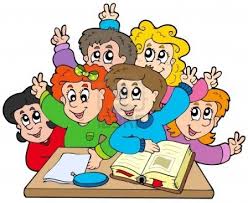 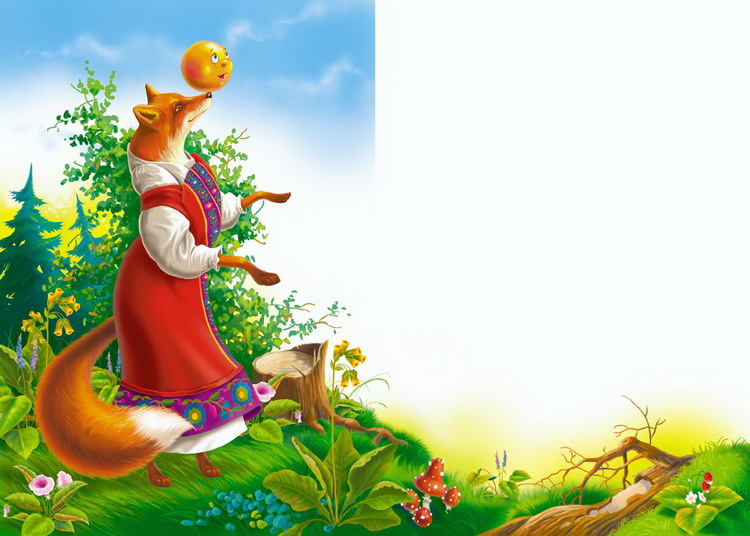 Задачі від Лисиці
1Позавчера Лисица купила в Лесном магазине банку сгущенного молока за 12 грн. Вчера цена молока поднялась на 5%. А сегодня снизилась на 5% . За какую цену сегодня Лисичка купила такое же молоко? 
 
2. На лужайке 18 зайчат и бельчат. Сколько зайчат и бельчат игралось на лужайке, если количество зайчат составляет 80% от количества бельчат?
Домашнее задание
Параграф 42,43 (повторить)
№1531,1553,1558 (письменно)
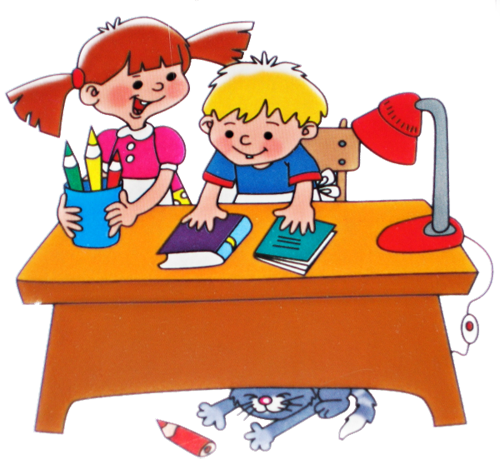